Programa de entrenamiento en epidemiología de campo
Visualización de datos: gráficos y mapas
Dirección de Vigilancia y Análisis del Riesgo en Salud Pública
[Speaker Notes: Hablemos un poco del seguimiento y de la evaluación.]
Objetivos de aprendizaje
Resumir los datos a través de gráficos y mapas para ilustrar y presentar la información de vigilancia.

Reconocer los diferentes tipos de gráficos para presentar los datos de vigilancia
[Speaker Notes: Solicite a un participante que lea los objetivos de aprendizaje]
Tipos de gráficos
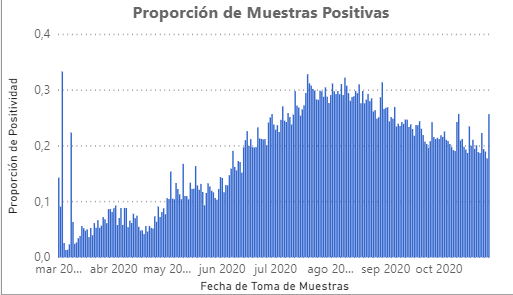 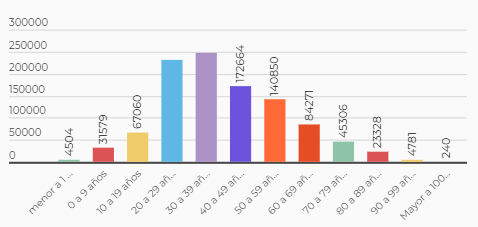 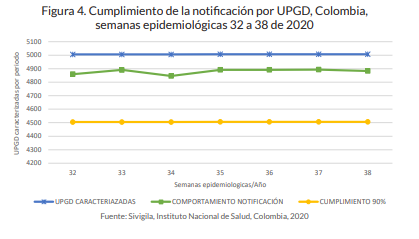 [Speaker Notes: Existen muchos tipos diferentes de gráficos.  Los tres que analizaremos probablemente son los tres más comúnmente utilizados con datos de vigilancia: gráficos de líneas de escala aritmética, histogramas y gráficos de barras. 
Al igual que las tablas, los gráficos son capaces de mostrar patrones, tendencias, anormalidades, semejanzas y diferencias en los datos con los que están relacionados.  Por lo general, puede ser más fácil entender y recordar detalles de un conjunto de datos en particular a partir de observar un gráfico en lugar de revisar una tabla.]
Variables cualitativas - cuantitativas
“datos continuos”, use un gráfico lineal o histograma
Datos cuantitativos 
Mediciones
Datos numéricos
Ejemplos: Edad, altura, cantidad de niños


Datos cualitativos / categóricos
Descripciones
Información no numérica
Ejemplos:  Enfermedad (sí / no), sexo, distrito
“datos no continuos”, use el gráfico de barras
[Speaker Notes: ¿Recuerda esta diapositiva?  La utilizamos para demostrar que tenemos dos tipos diferentes de variables – cuantitativa y cualitativa, y utilizamos diferentes herramientas para resumir cada tipo.  Además, utilizamos diferentes tipos de gráficos con cada tipo. 
<Haga clic>
Para datos cuantitativos continuos, (es decir cuando existen infinitas posibilidades de valores) como tiempo o edad, peso, altura usamos gráficos de líneas o histogramas.
 
<Haga clic>
Para datos cualitativos el como sexo, estado civil, estrato socieoconomico, la pertenencia étnica entre otros utilizamos gráficos de barras]
Características de un gráfico de líneas
Titulo
Comportamiento notificación casos de IRAG inusitado, periodo epidemiológico VII, Colombia 2020
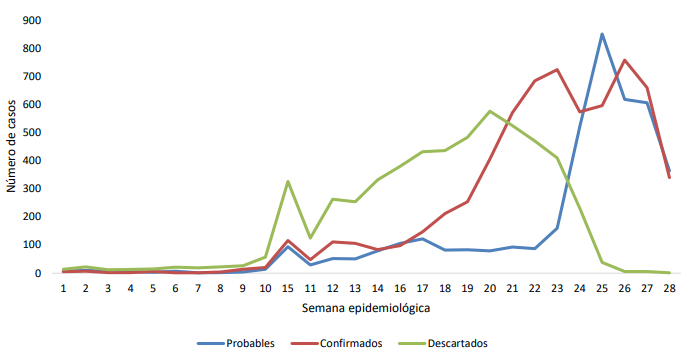 Eje Y
Eje X
Leyenda
Fuente: INS- Informe de evento IRAG inusitado, 2020
[Speaker Notes: Aquí tenemos un gráfico de líneas típico, muestra el comportamiento de la notificación de casos de IRAG inusitado a periodo epidemiológico VII del 2020.  Este gráfico en particular tiene 3 líneas para casos probables, confirmados y descartados.

Las características comunes de un gráfico de líneas de escala aritmética son las siguientes:
<Haga clic>
El eje "x" (es el horizontal a lo largo de la parte inferior) muestra los valores del método de clasificación. En epidemiología, por lo general, la variable del eje "x" es el tiempo, no obstante, puede ser la edad o cualquier otra variable continua. El tiempo puede ser tan breve como minutos u horas, tan prolongado como años, y algo intermedio, según los datos. En nuestro ejemplo, el tiempo se clasifica por semana epidemiológica.
<Haga clic>
El eje "y" (es la línea vertical a lo largo del costado) muestra la frecuencia – cuánto – p. ej., la cantidad de casos o la tasa de enfermedad.  En nuestro ejemplo, el eje "y" representa las cantidades de casos, pero por lo general, en el eje "y" también se ven las proporciones o las tasas.
Por lo tanto, para graficar las líneas se anota el número de casos notificaos, por ejemplo, la línea azul identifica los casos probables para cada semana 
<Haga clic>
Un gráfico de líneas puede mostrar más de un conjunto de observaciones.  Este ejemplo muestra 3. Si se muestra más de un conjunto de observaciones en el mismo gráfico, se necesita una leyenda que le explique al lector qué línea representa qué dato.
<Haga clic>
Y, por último, al igual que con las tablas, un título descriptivo le permite al lector o espectador saber qué se presenta.]
Gráfico lineal de escala aritmética
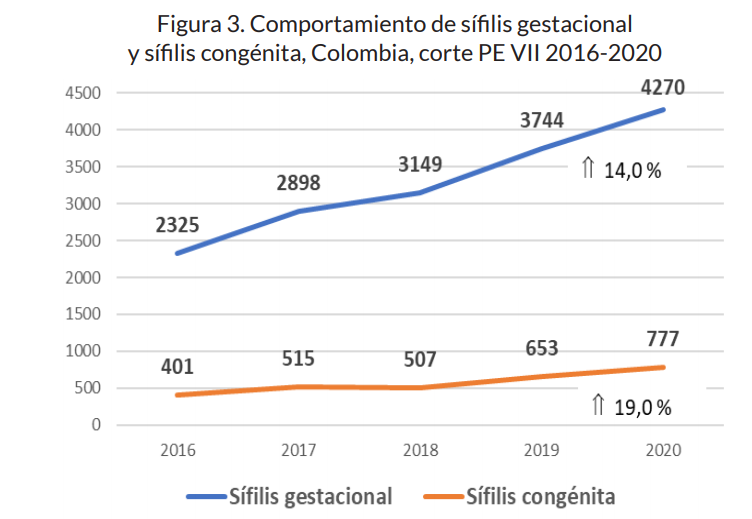 Útil para representar los datos recopilados a lo largo del tiempo
Los intervalos en la escala “y” y “x” son equivalentes
Eje “y” empieza en cero
Fuente: INS- Boletín epidemiológico semanal SE 30, 2020
[Speaker Notes: Tal como se mencionó anteriormente, es un gráfico famoso para representar datos que hayan sido recopilados con el paso del tiempo, debido a que las tendencias se ven con facilidad.  Observemos con un poco más de detalle algunas de las características de un gráfico de líneas de escala aritmética.  
<Haga clic>
Los intervalos en el eje "x" son iguales. Un centímetro en cualquier lugar del eje "x" representa la misma cantidad de tiempo.
<Haga clic>
Del mismo modo, los intervalos en el eje "y" son iguales. En este ejemplo, cada intervalo representa 100,000 personas.
<Haga clic>
En epidemiología y salud pública, recomendamos encarecidamente que el eje "y" comience en cero y que solo se extienda más allá del valor más grande por graficar.  No se deben usar líneas de quiebre de escalas cuando el eje "y" se salta valores.]
Crear un gráfico lineal
Haga que el eje X sea más largo que el eje Y (la mejor razón es 5:3)
Eje X: una la escala según  los intervalos usados durante la recopilación de datos
Eje Y:
Siempre inicie el eje “Y” con 0
Identificar el mayor valor, redondear al valor Y máx.
Seleccionar un tamaño de intervalo razonable para el eje Y
Trazar los datos
Agregar títulos y etiquetas del eje — Qué, dónde, cuándo
Agregar comentarios, notas al pie
[Speaker Notes: Haga que el eje X sea más largo que el eje Y (la mejor razón es 5:3)
Eje X: una la escala según  los intervalos usados durante la recopilación de datos
Eje Y:
Siempre inicie el eje “Y” con 0
Identificar el mayor valor, redondear al valor Y máx.
Seleccionar un tamaño de intervalo razonable para el eje Y
Trazar los datos
Agregar títulos y etiquetas del eje — Qué, dónde, cuándo
Agregar comentarios, notas al pie]
Tendencia de la notificación de infección respiratoria aguda grave inusitada en Colombia, semanas epidemiológicas 01 a 16 de 2020
Eje Y
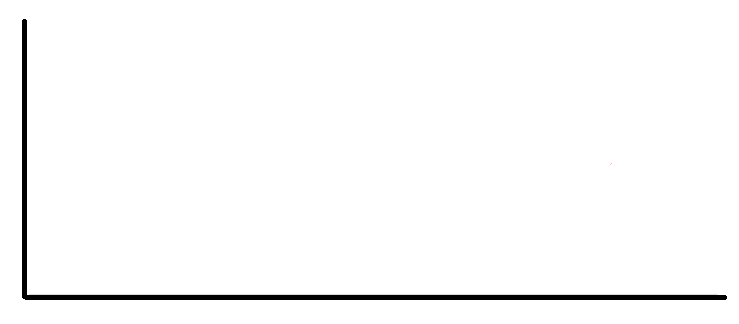 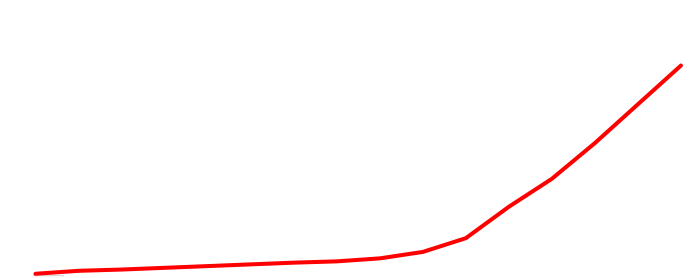 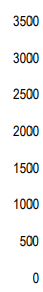 Casos acumulados
Eje X
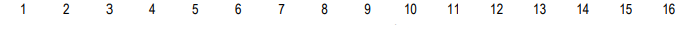 Semana epidemiológica
Fuente: Sivigila, Instituto Nacional de Salud, Colombia, 2020
Recomendaciones al crear  un gráfico lineal
Se usa para trazar la frecuencia de un evento a lo largo del tiempo
El eje X casi siempre representa el tiempo (rara vez, la edad)
Eje Y
Pueden ser conteos, proporciones o tasas
Empieza en 0, termina con el siguiente número entero más grande que el mayor valor necesario para realizar el gráfico
En cualquier eje, los intervalos deben ser iguales
Ideal para comparar 2 o más conjuntos de datos
[Speaker Notes: Se usa para trazar tasas a lo largo del tiempo
El eje X casi siempre representa el tiempo (rara vez, la edad)
Eje Y
Pueden ser conteos, proporciones o tasas
Empieza en 0, termina con el siguiente número entero más grande que el mayor valor necesario para realizar el gráfico
En cualquier eje, los intervalos deben ser iguales
Ideal para comparar 2 o más conjuntos de datos]
Histogramas
Distribución de frecuencia de datos cuantitativos
Eje x continuo, generalmente representa el tiempo (fecha de aparición o diagnóstico)
El eje Y representa la frecuencia (número de casos)
Sin espacios entre las columnas adyacentes, p. ej., las columnas adyacentes “se tocan”
Más fácil de interpretar con intervalos de clase (x) equivalente  
Altura de la columna proporcional al número de observaciones en dicho intervalo
“Curva epidémica” en investigaciones de un brote
[Speaker Notes: GUIÓN / PUNTOS CLAVE
 
 Distribución de frecuencia de datos cuantitativos
Eje x continuo, generalmente representa el tiempo (fecha de aparición o diagnóstico)
El eje Y representa la frecuencia (número de casos)
Sin espacios entre las columnas adyacentes, p. ej., las columnas adyacentes “se tocan”
Más fácil de interpretar con intervalos de clase (x) equivalente  
Altura de la columna proporcional al número de observaciones en dicho intervalo
“Curva epidémica” en investigaciones de un brote]
Casos de COVID-19 en población indígena segúnfecha de inicio de síntomas /diagnóstico. Colombia, 2020.
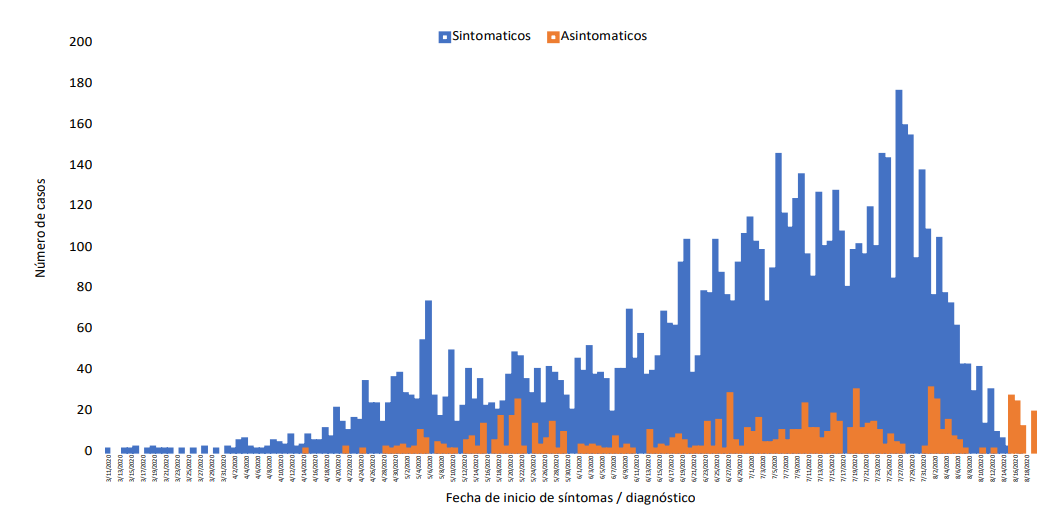 Fuente: INS- Boletín epidemiológico semanal SE 33, 2020
[Speaker Notes: GUIÓN / PUNTOS CLAVE

En este histograma se graficaron los casos de COVID-19 en población indígena según fecha de inicio de síntomas/diagnóstico en Colombia a semana 33, 2020. Observe que se han graficado los casos sintomáticos y asintomáticos
 ¿Puede ver fácilmente la tendencia de los casos sintomáticos de color azul junto con el eje "x"? <Sí>
¿Puede ver fácilmente la tendencia de los casos sintomáticos y asintomáticos combinados? <Sí>
¿Es fácil ver la tendencia de los casos asintomáticos en  color naranja? <Sí>]
Curva epidémica de los casos por brote de ETA, Leticia, semana epidemiológica 36 de 2018
Consumo de alimentos
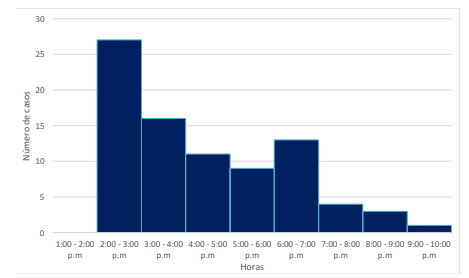 Fuente: INS-  IQEN Volumen 23, No 19, 2018
[Speaker Notes: GUIÓN / PUNTOS CLAVE
A continuación, encontrará un histograma del Informe Quincenal Epidemiológico Nacional del 2018.  Este gráfico muestra los casos por brote de enfermedad transmitida por alimentos en Leticia, Colombia durante la semana epidemiológica 36 del 2018.  ¿Puede alguien describir el patrón?
La curva epidémica muestra que los casos se presentaron entre las 2:10 pm y las 9:00 pm del cinco de septiembre. El mayor número de enfermos se presentó en los 30 minutos después de haber consumido los alimentos.  Este tipo de grafico es útil para determinar el tipo de fuente, de acuerdo a la curva y distribución de los casos se puede establecer si la fuente fue común, propagada, continua, puntual. Y una vez se conoce el agente que ocasiono el evento/enfermedad calcular las fechas probables de exposición a partir del periodo de incubación]
¿Cómo hacer un histograma?
Para datos numéricos continuos, asignar anchos iguales, categorías que no se superpongan 
Contar el número de veces que aparece cada categoría
Asignar una barra a cada categoría
Trazar una barra con la misma altura que la frecuencia para cada categoría
Incluir etiquetas de ejes con unidades y un título descriptivo
[Speaker Notes: GUIÓN / PUNTOS CLAVE
Ahora, analicemos cómo realizar un histograma utilizando una variable numérica continua.  Si bien el tiempo es la variable que más comúnmente se ve en el eje "x", se podría usar la edad, el nivel de colesterol o cualquier otra variable continua
Para datos numéricos continuos, primero debe asignar categorías. Utilice categorías del mismo ancho que tengan sentido para los datos.  Las categorías también deben ser continuas y no deben superponerse. Por ejemplo, si tiene una variable de edad para un estudio en personas de entre 1 y 20 años de edad, pero no existen entradas para niños de 10 años de edad, aún debe incluir 10 en una de las categorías. Las posibles categorías de edad para este ejemplo pueden ser 1-5, 6-10, 11-15 y 16-20 o puede elegir utilizar categorías de un año.
Luego, debe contar la frecuencia de cada categoría. La mayoría del tiempo, utilizará un programa informático para contar los datos, pero para conjuntos de datos pequeños, puede hacer esto de manera manual.
Luego, trace las frecuencias y las categorías en un gráfico de barras con una barra para cada categoría. Recuerde, las barras deben tocarse y el ancho de las barras se corresponderá con el rango de datos para las variables numéricas. El alto de cada barra será igual a la frecuencia para esa categoría.
Al igual que con todos los cuadros y cifras, no olvide agregar las etiquetas del eje con las unidades y un título descriptivo.]
Ejemplo de histograma
Estudio en personas de 1 a 20 años de edad
Edades: 1, 1, 2, 3, 3, 3, 3, 6, 6, 7, 7, 7, 7, 9, 10, 12, 12, 12, 13, 13, 15, 15, 15, 15, 16, 18, 18, 19, 19, 20, 20, 20, 20.
Categorías posibles
1 categoría para cada año (= 20 categorías)
1 categoría por cada 2 años (= 10 categorías)
1 categoría por cada 5 años (= 4 categorías)
15
[Speaker Notes: GUIÓN / PUNTOS CLAVE
Probemos con un ejemplo. Nuestro estudio ha inscrito pacientes de entre 1 y 20 años de edad. Observemos los datos y, luego, decidamos cómo queremos analizarlos. A continuación, se encuentran las edades.
<HAGA CLIC>
¿En qué posibles categorías podríamos dividirlas? 
Permita que los participantes hagan una o dos sugerencias. Ofrézcale a los alumnos la oportunidad de responder y ofrézcale pistas si no comprenden alguno de los siguientes puntos
<HAGA CLIC>
A continuación se detallan algunas posibilidades. Pensemos cuál consideramos que es mejor. ¿Cuáles son las ventajas y desventajas de presentar una categoría por cada año? Permita una respuesta.
Respuesta:  Existe un rango de 20 años de edad, por lo tanto, mostrar todas las edades sería demasiado. Los histogramas ideales tienen entre 5 y 15 categorías. Este método le proporciona un panorama más preciso de la distribución de frecuencia, pero las categorías de valor único solo deben utilizarse para datos con menor cantidad de respuestas posibles.
¿Qué significa una categoría de 2 años de edad? Permita 1 respuesta
Respuesta: este método es mucho mejor para nuestros datos debido a que tendrá menos barras y seguirá presentando buenas variaciones en la frecuencia entre edades.
¿Qué les parece una categoría para cada 5 años? Permita 1 respuesta 
Respuesta Este método presenta bastante menos variación entre las edades. 
De las tres opciones sobre las que hablamos hasta ahora, ¿cuál elegiría? Permita 1 respuesta
Respuesta: Las categorías para intervalos de 2 años de edad.]
Histograma de ejemplo con categorías de 2 años
Fuente: INS- Encuesta nutricional, 2018
[Speaker Notes: Para este ejemplo, elijamos las categorías de 2 años de edad.
Primero, contamos la frecuencia de cada categoría de edad.
Luego, creamos un histograma. Observe las barras verticales que se tocan y los rangos de números continuos que no se superponen. También puede registrar las categorías numéricas simplemente indicando el valor del punto medio para cada barra. Aquí, podríamos utilizar 1.5, 3.5, 5.5, etc. para las etiquetas de edades en el eje "x". También puede simplemente etiquetar el eje "x" con las marcas de graduación y los números, tal como lo hicimos con el eje "y".
¿Alguien tiene alguna pregunta acerca de los histogramas?]
Gráfico de barras
Puede ser vertical u horizontal
Se usa para variables con categorías discretas, no lineales (cualitativas: ej. entidad territoriales)
Las barras tienen el mismo ancho
Las barras tienen un espacio (“brecha”) entre ellas, dado que las categorías no son continuas
4 tipos – simples, agrupadas, apiladas, 100%
El mejor tipo depende del énfasis que se desee
[Speaker Notes: Por último, pasemos a los gráficos de barras. Los gráficos de barras proporcionan una manera fácil de comparar la magnitud relativa de valores diferentes. 
En primer lugar, las barras en un gráfico de barras pueden estar organizadas de manera horizontal o vertical — depende de usted. 
Una diferencia entre un histograma y un gráfico de barras es el tipo de variable: el histograma se usa para una variable continua o cuantitativa como tiempo o edad, mientras que un gráfico de barras se usa para variables discretas o cualitativas, como distrito o sexo.
Debido a que las categorías son discretas, las barras no se tocan: deben estar separadas por espacios.  No obstante, todas las barras deben tener el mismo ancho. 
En un gráfico de barras simple, las barras pueden organizarse en cualquier orden que tenga sentido, comunique la información y tenga buen aspecto – de manera alfabética o en orden ascendente o descendiente.  Su elección.  
Analizaremos algunos tipos diferentes de gráficos de barras: gráficos de barras simples, gráficos de barras agrupadas y gráficos de barras apiladas.  La que elija dependerá de lo que quiera comunicar.]
Proporción Bajo peso al nacer término por departamento y distritos a periodo epidemiológico VII, 2020
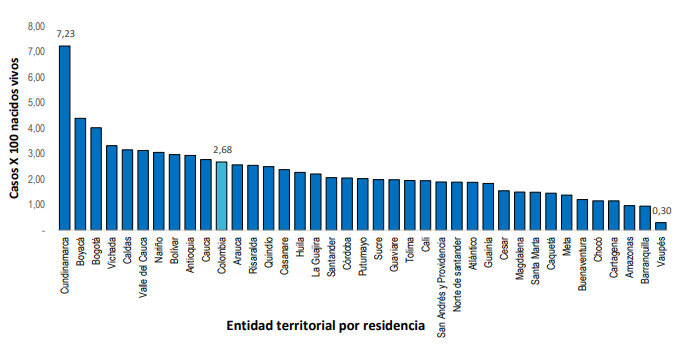 Fuente: INS-  Informe de evento Bajo peso al nacer. Periodo VII-2020
Fuente: INS-  Informe de evento Bajo peso al nacer. Periodo VII-2020
[Speaker Notes: Este es un gráfico de barras, en el que se observan los proporción de bajo peso al nacer por entidad territorial. En el eje Y, se encuentran los casos por cada 100 nacidos vivos, y en el Eje Y se grafica la entidad territorial de residencia de los casos. Como puede ver, las columnas están organizadas de alto a bajo]
Tipo de complicaciones de malaria, Colombia, semanas epidemiológicas 01 a 30 de 2020
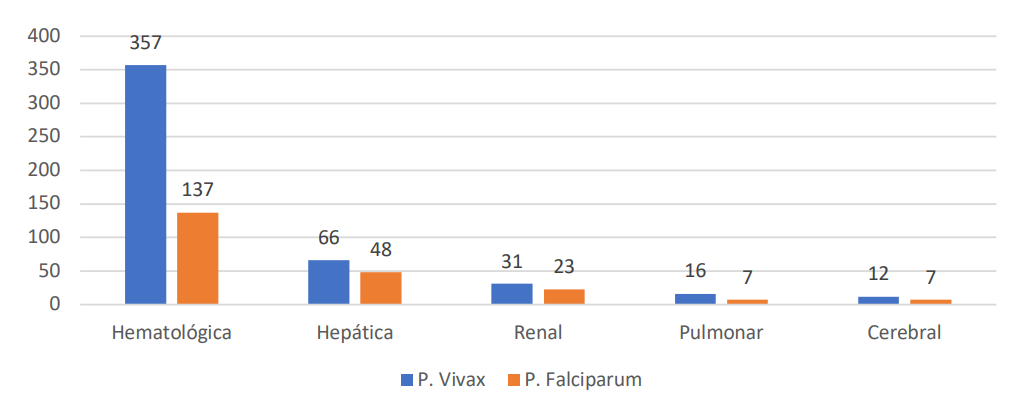 Fuente: INS- Boletín epidemiológico semanal SE 30, 2020
[Speaker Notes: Un gráfico de barras agrupadas se utiliza para mostrar dos variables, en este ejemplo se visualizan dos variables el tipo de complicación y los agentes causantes de la malaria: plasmodium vivax y plasmodium falciparum, Puede ver fácilmente qué columna de cada par es más alta, por ejemplo las complicaciones hematológicas por plasmodium vivax es mayor que por plasmodium falciparum]
Proporción de pruebas diagnósticas para confirmación de casos de malaria, Periodo Epidemiológico VII Colombia 2020
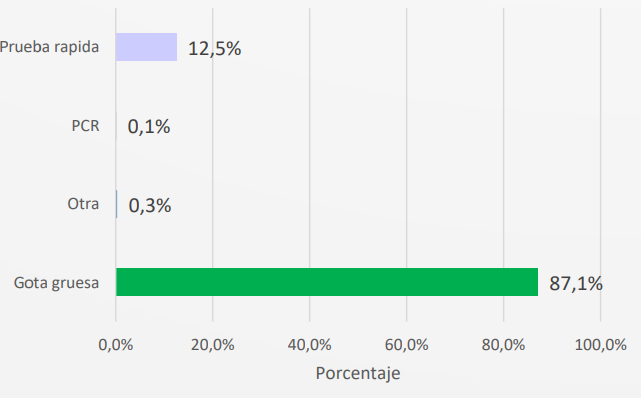 Fuente: INS- Informe de evento Malaria, Periodo VII 2020
[Speaker Notes: Este es un grafico de barras horizontales en los que se muestra la proporción de pruebas diagnosticas para la confirmación de casos de malaria, evidenciando que la gota gruesa es la prueba que mas se realiza con el 87,1% seguido de la prueba rápida con 12,5%]
Mapas
Los mapas describen la distribución geográfica de una enfermedad/evento. Los dos tipos más comunes son:
Mapas de puntos
Los símbolos representan ubicaciones de personas enfermas o eventos de salud
Los símbolos pueden ser proporcionales al número de casos
Mapas de área
El sombreado o el color representan variaciones en los recuentos o tasas de enfermedades
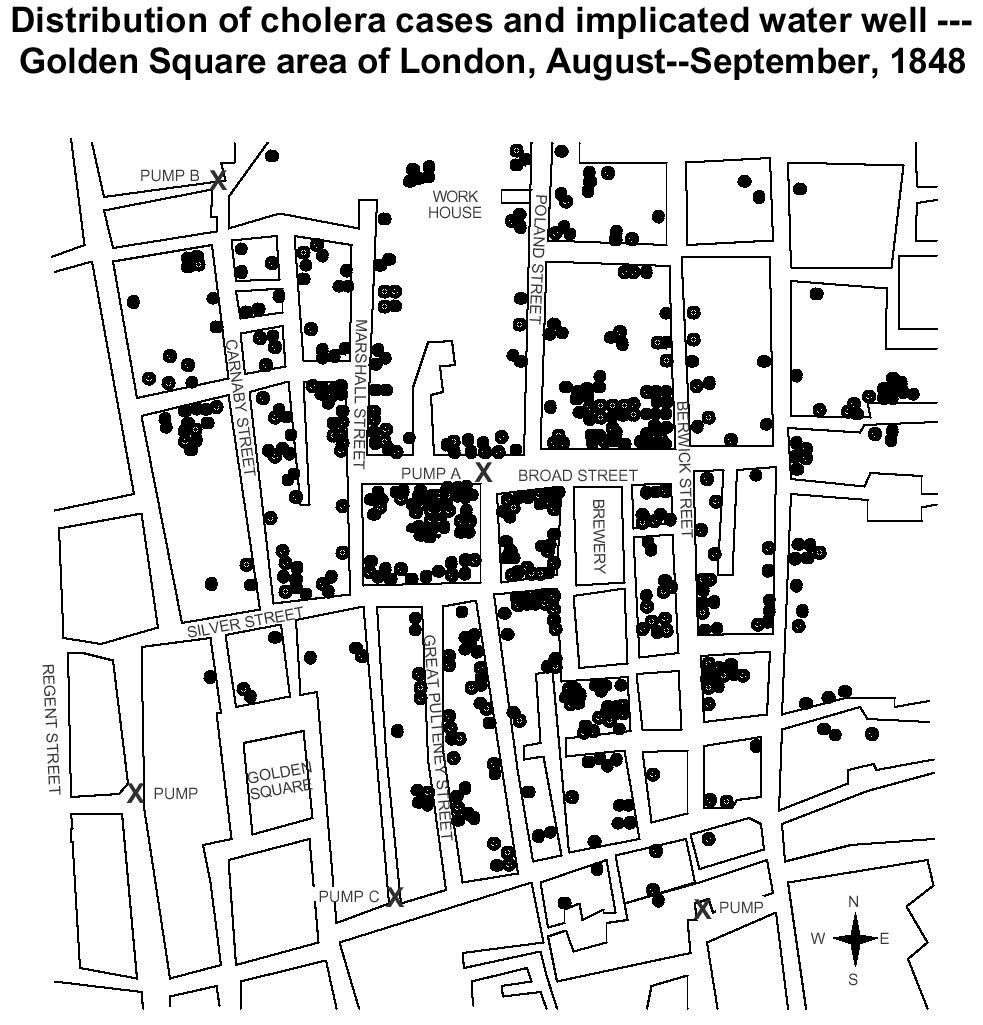 Fuente: CDC. Principles of Epidemiology, 3rd ed. Atlanta: CDC, 2006, after Snow.
[Speaker Notes: Tal vez, este sea el mapa de lugar más famoso en salud pública.  Es un mapa creado por el anestesista del Reino de Inglaterra, quien también fue un epidemiólogo autodidacta denominado John Snow.  Trazó mapas de las residencias de las personas que fallecieron de cólera durante una epidemia en un área particular de Londres en 1848.  En ese momento, muchos científicos creían que el cólera se propagaba por el aire, pero John Snow creía que el cólera se propagaba por el agua.  Por lo tanto, marcó las ubicaciones de las bombas de agua en el área, y vio que los casos se centraban en la bomba de Broad Street.  Se retiró la manija de la bomba y la epidemia finalizó.  La mayoría de los epidemiólogos marcan esta investigación como el nacimiento de la epidemiología de campo.]
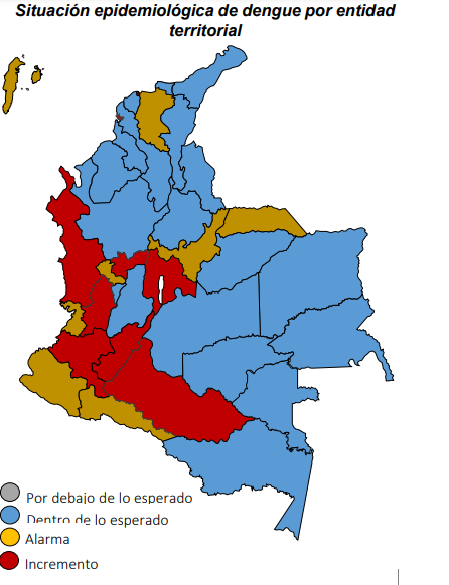 Fuente: INS- Informe de evento, PE VII, 2020
¿Cuáles son los objetivos del análisis?
¿Cuáles son las preguntas que desea responder?
Por ejemplo,
¿Cuántos casos se han presentado del evento? 
¿Cuál es la tendencia de tiempo?
¿Cómo se distribuyen los casos por lugar?
¿Cuáles son sus características de sexo y edad?
¿Cuántas fuentes de información se reportan a tiempo?
[Speaker Notes: Para comenzar, debe decidir qué quiere saber. En otras palabras, ¿cuáles son las preguntas que quiere responder? Y, por supuesto, no se trata solo de usted: también habrá funcionarios en diferentes niveles en el ministerio así como donantes y socios. ¿Qué querrán ellos saber acerca de los datos? A continuación, se encuentran algunos ejemplos.
Cuando sabe qué quiere saber, puede desarrollar un plan de análisis de cómo analizará los datos.]
Plan de análisis = Hoja de ruta del análisis
Cómo llegar desde los datos hasta el informe final

El plan de análisis describe:
Qué datos está usando
Fuente(s) de datos, variables
Cómo resumir los datos:
Medidas de tendencia central, frecuencia.
Como presentar/exponer:
Tablas, figuras, gráficos, mapas
Cómo compilar los datos analizados en un informe

Tabla vacía = tabla con título y etiquetas de categoría, estadísticas (si las hubiera), pero sin datos
[Speaker Notes: Para pasar de los datos a un informe, debemos…
Saber qué datos se están usando….
Solo por el hecho de que tengamos bastantes datos, no significa que sea necesario informar sobre cada variable.  Por lo tanto, debemos ser considerados al decidir qué datos incluir en el informe.
Debemos pensar y esbozar cómo analizar y resumir los datos.
Este plan se denomina Plan de análisis que será nuestro mapa de ruta.
Debemos resumir cada variable importante.  Ya hemos analizado diferentes tipos de variables: cuantitativas y cualitativas.  Tenemos diferentes métodos para cada tipo de variable, por lo tanto, analizaremos esos métodos
Como ya sabe, estas son las mediciones de la ubicación central y las mediciones de la frecuencia de la enfermedad.
Para algunos datos, debemos representar y comunicar la información de manera efectiva.
Por lo general, la presentación efectiva se realiza con tablas, gráficos y mapas
Y por último, debemos incluir todo en un informe que sea apropiado para nuestra audiencia.
En el plan de análisis, es importante elaborar tablas vacías, con las variable, categorías y estadísticas para la recopilación de datos, que le permitan orientar su análisi]
Tabla vacía — EjemploPositividad para parásitos intestinales por sexo y edad
Ref: Okodua M, et al. Age and sex distribution of intestinal parasite infection among HIV-infected subjects in Abeokuta, Nigeria. JHAS Online 2003;4:3

Tabla. Proporción con infección de parásitos intestinales por grupo de edad y sexo
[Speaker Notes: Cuando analiza un conjunto de datos por primera vez, un plan de análisis puede llevarle en la dirección correcta. Le dirá cómo pasar de los datos sin procesar, independientemente de que sea en un listado cronológico o en un archivo electrónico, a un informe final.

El plan considerará cuatro componentes clave: la fuente de los datos, cómo se manipulará, una lista de las variables clave y un conjunto de tablas y cifras que espera producir. En este momento, las tablas y las figuras están vacías: aún sigue en las etapas de planificación, por lo tanto, puede crear tablas y figuras de muestra que no tengan datos. Estas se denominan tablas para recopilar datos.]
Tabla llena — EjemploPositividad para parásitos intestinales por sexo y edad
Ref: Okodua M, et al. Age and sex distribution of intestinal parasite infection among HIV-infected subjects in Abeokuta, Nigeria. JHAS Online 2003;4:3

Tabla. Proporción con infección de parásitos intestinales por grupo de edad y sexo
[Speaker Notes: Por lo tanto, tomemos un momento en las tablas para recopilar datos para que todos comprendan. Esta tabla muestra una tabla que apareció en un artículo de revista acerca de las infecciones parasitarias intestinales entre pacientes de VIH en Nigeria. Muestra la proporción de infecciones parasitarias intestinales por edad y sexo, y es una de las principales tablas en el papel. Esta es una tabla que los autores planificaron producir cuando se sentaran para diseñar el análisis.]
Pasos para llegar a las tablas vacías
Elegir variables a analizar / resumir
Por cada variable, determinar el tipo de variable
Decidir cómo resumir cada variable, en base al tipo de variable
Para las variables cuantitativas, decidir las agrupaciones (categorías) si fuera necesario
Crear tablas vacías y estadísticas sin números
[Speaker Notes: Analizaremos cada uno de estos pasos.]
1. Elija las variables a analizar
¿Qué variables se necesitan para responder las preguntas que desea responder?
fiebre, mialgias, ictericia
fecha de aparición, hospitalización
Hogar

Edad, sexo
Entre los casos, 
¿características clínicas?

¿patrón de tiempo?

¿lugar?
¿características de sexo y edad?
[Speaker Notes: Elegimos las variables por analizar al seleccionar las que nos ayudarán a responder las preguntas que queremos responder.
A continuación, se encuentran las preguntas que queremos responder.  ¿Qué variables abordan qué preguntas? 
Entre los casos, 
¿Cuáles son las características clínicas comunes?  <HAGA CLIC>fiebre, mialgias, ictericia
¿Cuál es el patrón de tiempo? <HAGA CLIC> fecha en el inicio, fecha de la hospitalización (¿necesitamos la última?)
¿Cómo se distribuyen los casos por lugar? <HAGA CLIC> tenemos una variable denominada vivienda, pero sería más útil si pudiéramos determinar la ubicación de cada vivienda y, quizás, crear una nueva variable denominada vecindario
¿Cuáles con las características de edad y sexo? <HAGA CLIC>edad, sexo]
2. Determine las variables.3. Resumen/análisis
[Speaker Notes: El Paso 2 es determinar el tipo de variable.  Ya hemos revisado los tipos de variables, y usted sabe qué tipos diferentes de variables se analizan de manera distinta.
Nuevamente, a modo de repaso rápido, las variables cualitativas suelen estar resumidas utilizando proporciones, distribuciones de frecuencia y tasas.  Las variables cuantitativas se analizan con las mediciones de la diseminación y la ubicación central, p. ej., la media, la mediana, la moda y el rango.]
4. Para los datos cuantitativos, decidir  las agrupaciones (categorías)
Método recomendado 1 — usar las categorías establecidas (MSPS, OMS, etc.)
Método recomendado 2 — usar categorías de la misma amplitud, p. ej., grupos de edad de 10 años.
[Speaker Notes: Las diferentes enfermedades suelen afectar diferentes grupos etarios, por lo tanto, las agrupaciones de edad “estándar” reflejan los grupos etarios más afectados.  Para muchas enfermedades, el valor predeterminado es grupos de 5 o 10 años de edad, tal como se muestra en la primera columna.  Pero la mortalidad por neumonía e influenza suele afectar a las personas en los extremos del rango de edad, p. ej., bebés y adultos mayores.  Por lo tanto, los grupos de edad estándar muestran más detalle en los extremos de edad.  En cuanto al VIH, las personas diagnosticadas a una edad inferior a 5 años de edad suelen haber sido infectadas al momento del nacimiento.  Pocas personas desde los 5 años de edad hasta aproximadamente los 12 años de edad están infectadas recientemente.  Pero a los 13 años de edad y durante los años de adolescencia, las personas comienzan a participar en comportamientos riesgosos, como sexo y consumo de drogas, por lo tanto, la incidencia del VIH también comienza a incrementarse.  Las categorías de edad de VIH/SIDA reflejan estas realidades]
5. Crear tablas vacías y estadísticas sin números
Tabla vacía = tabla con título y etiquetas de categoría, estadísticas (si las hubiera), pero sin datos
[Speaker Notes: El Paso 5 es crear tablas para recopilar datos que guíen su análisis.  A continuación, se incluye el inicio de una tabla para recopilar datos para la Tabla 1 que podría utilizarse para los datos de leptospirosis. ¿Qué tipo de tabla es esta? <compuesta>]
Resumen
Existen diferentes tipos de gráficos para mostrar los datos (gráfico de líneas, barras e histograma).
Los gráficos lineales son útiles para mostrar patrones o tendencias a lo largo de variables, generalmente el tiempo.
Los histogramas generalmente se usan en epidemiología para las curvas epidémicas (casos por tiempo)
Los gráficos de barras dan representación visual de datos de una variable o dos variables (barras agrupadas)
Los mapas son útiles para representar la distribución geográfica de eventos o condiciones de salud
[Speaker Notes: Solicite a un participante que lea la diapositiva.]